Lecture 16: Basic CPU Design
Today’s topics: 

 Single-cycle CPU
 Multi-cycle CPU
1
Basic MIPS Architecture
Now that we understand clocks and storage of states,
  we’ll design a simple CPU that executes:

 basic math (add, sub, and, or, slt) 
 memory access (lw and sw)
 branch and jump instructions (beq and j)
2
Implementation Overview
We need memory
 to store instructions
 to store data
 for now, let’s make them separate units

 We need registers, ALU, and a whole lot of control logic

 CPU operations common to all instructions:
 use the program counter (PC) to pull instruction out
   of instruction memory
 read register values
3
View from 30,000 Feet
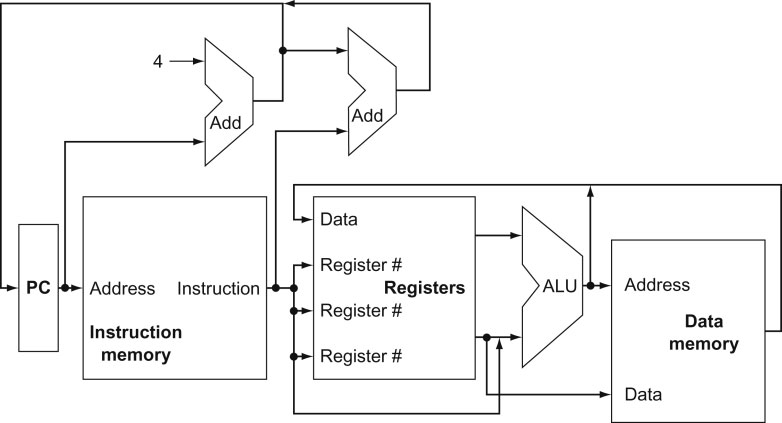 Note: we haven’t bothered
 showing multiplexors
What is the role of the Add units?
 Explain the inputs to the data memory unit
 Explain the inputs to the ALU
 Explain the inputs to the register unit
Source: H&P textbook
4
Clocking Methodology
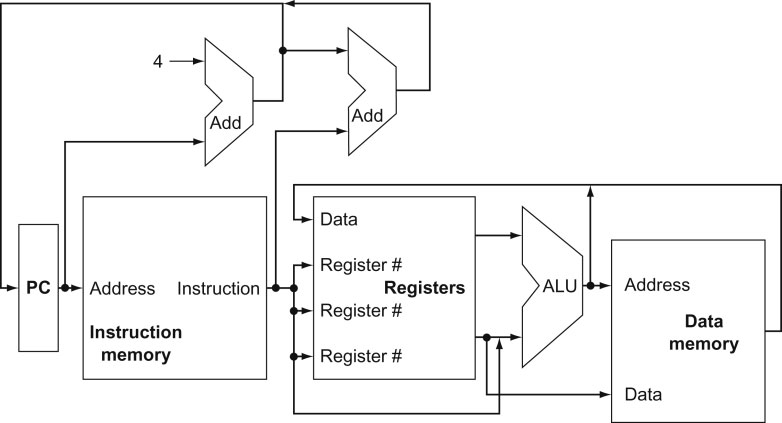 Source: H&P textbook
Which of the above units need a clock?
 What is being saved (latched) on the rising edge of the clock?
  Keep in mind that the latched value remains there for an entire cycle
5
Implementing R-type Instructions
Instructions of the form  add  $t1, $t2, $t3
 Explain the role of each signal
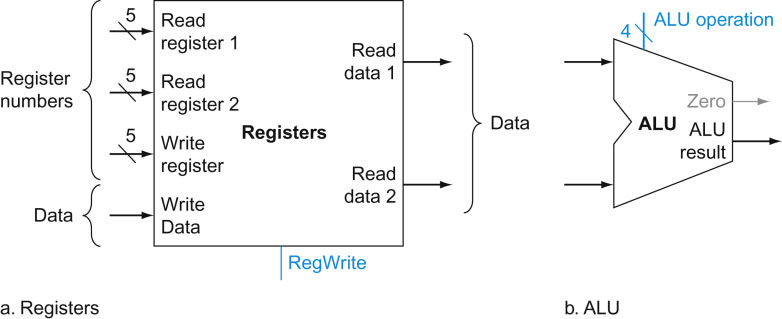 Source: H&P textbook
6
Implementing Loads/Stores
Instructions of the form   lw  $t1, 8($t2)   and   sw $t1, 8($t2)
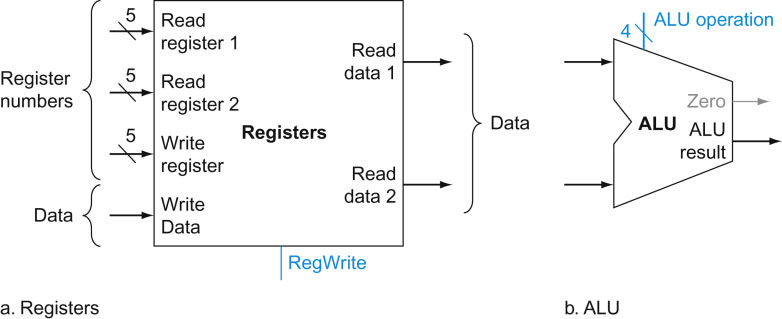 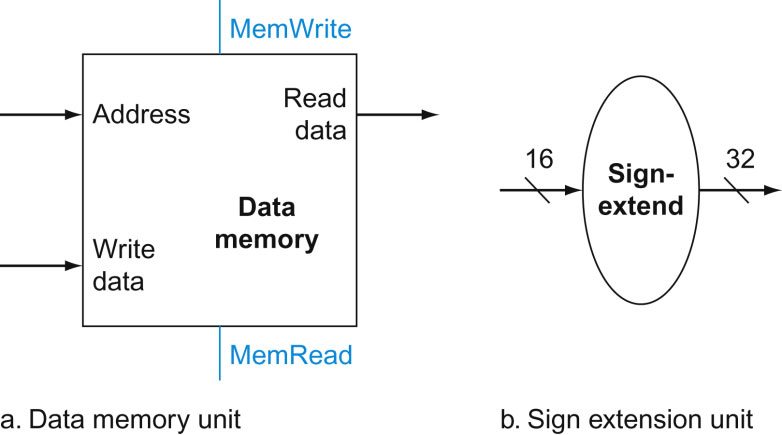 Where does this input come from?
7
Source: H&P textbook
Implementing J-type Instructions
Instructions of the form   beq $t1, $t2, offset
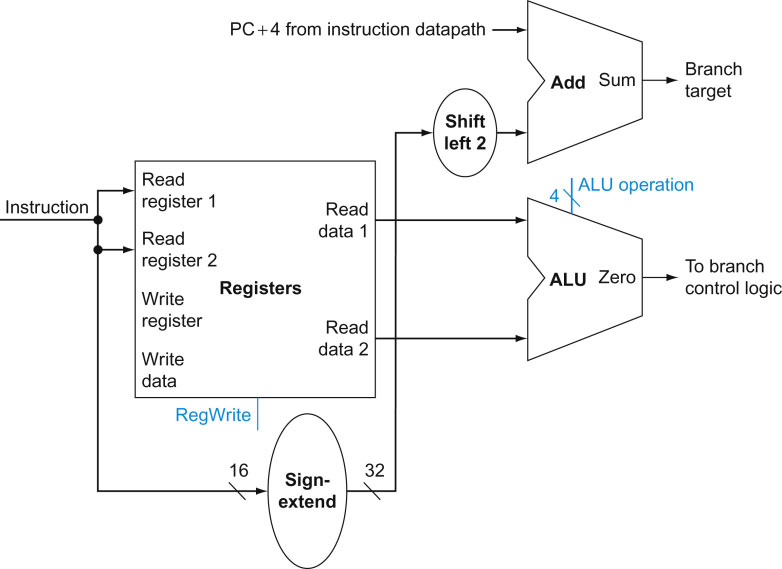 Source: H&P textbook
8
View from 10,000 Feet
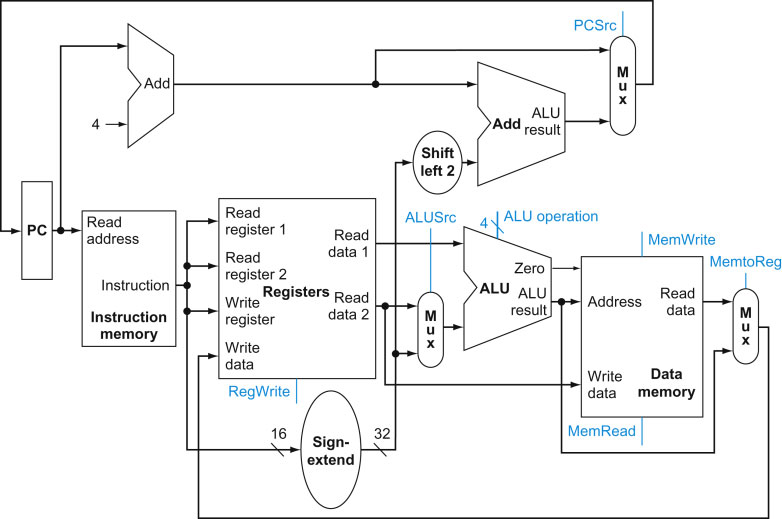 9
Source: H&P textbook
View from 5,000 Feet
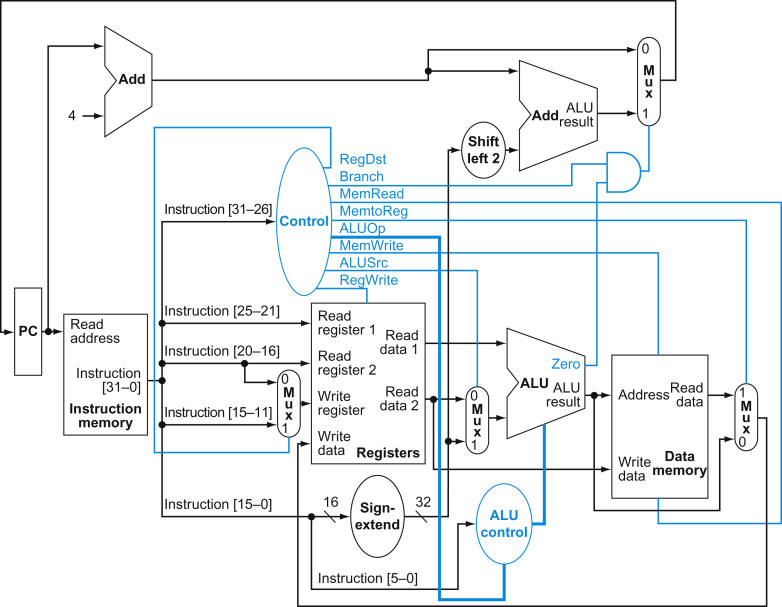 10
Source: H&P textbook
Latches and Clocks in a Single-Cycle Design
PC
Instr
Mem
Reg
File
ALU
Addr
Data
Memory
The entire instruction executes in a single cycle
 Green blocks are latches
 At the rising edge, a new PC is recorded
 At the rising edge, the result of the previous cycle is recorded
 At the falling edge, the address of LW/SW is recorded so
  we can access the data memory in the 2nd half of the cycle
11
Multi-Stage Circuit
Instead of executing the entire instruction in a single
  cycle (a single stage), let’s break up the execution into
  multiple stages, each separated by a latch
PC
Instr
Mem
L2
Reg
File
ALU
L4
L3
Data
Memory
L5
Reg
File
12